جامعة كربلاء
كلية العلوم السياحية
قسم ادارة المؤسسات الفندقية
اللغه الفارسيه للمرحله الاولى
جامعة كربلاء
كلية العلوم السياحية
قسم ادارة المؤسسات الفندقية
الدرس التاسع
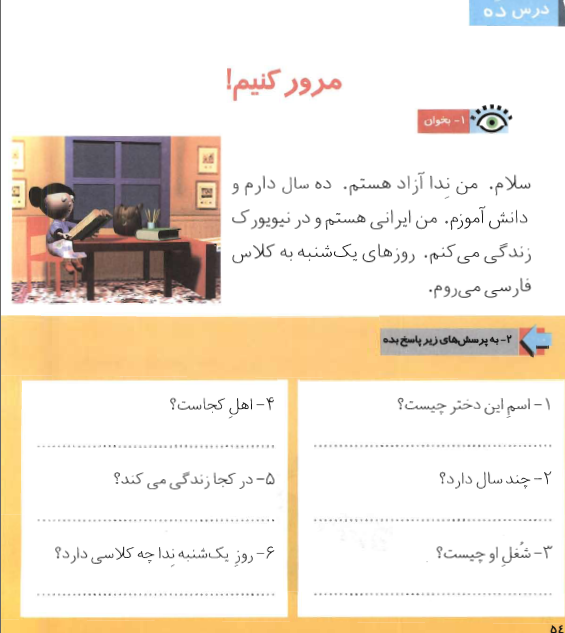 مراجعة
مراجعة للدروس السابقة
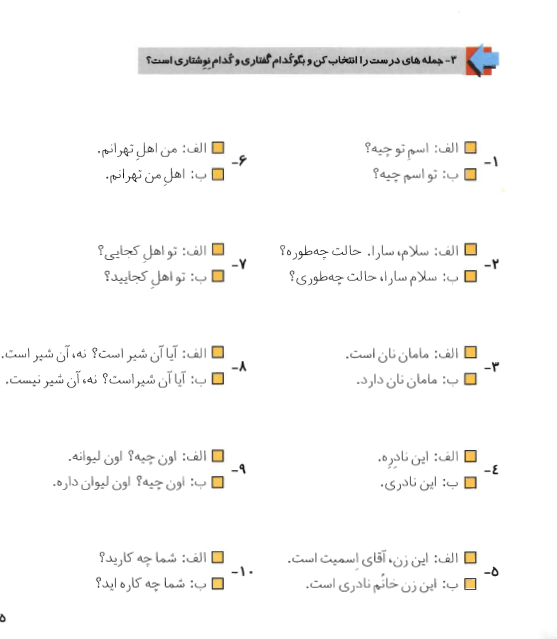 مراجعة
اي الجملتين هي الصحيحة؟
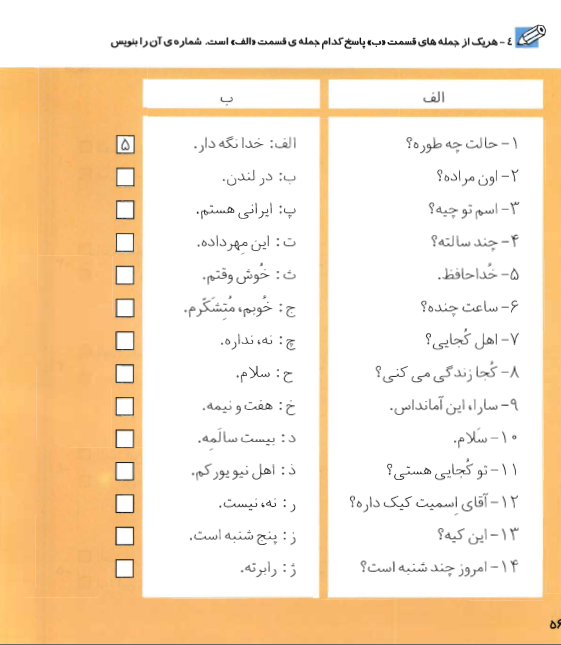 مراجعة
ربط الجملتين المتناسبتين
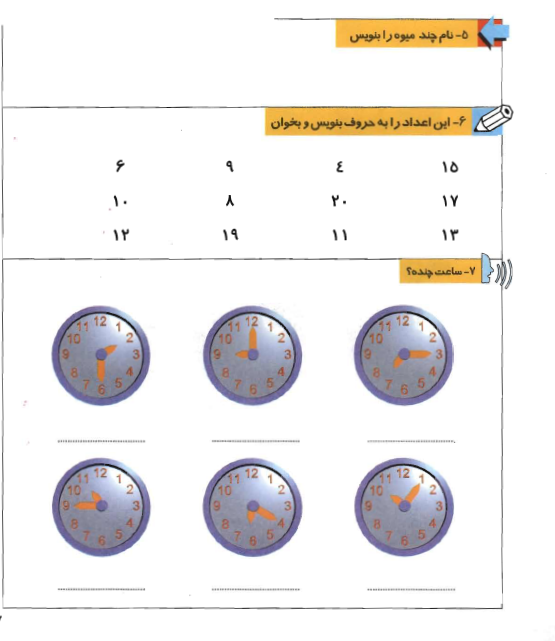 مراجعة
الاعداد و الوقت
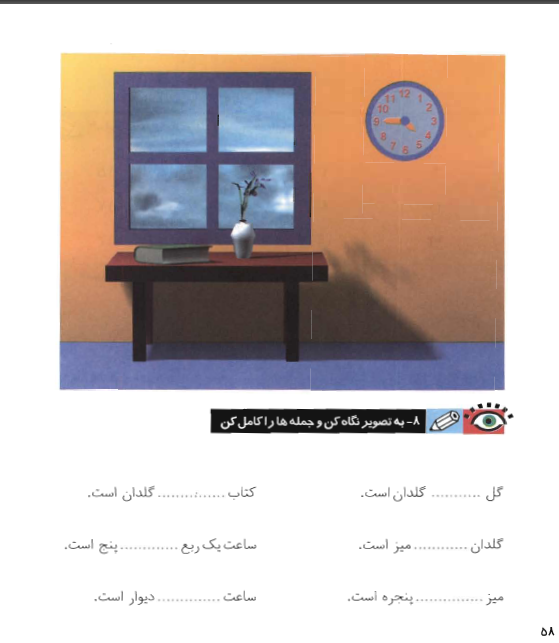 مراجعة
مراجعات مختلفة
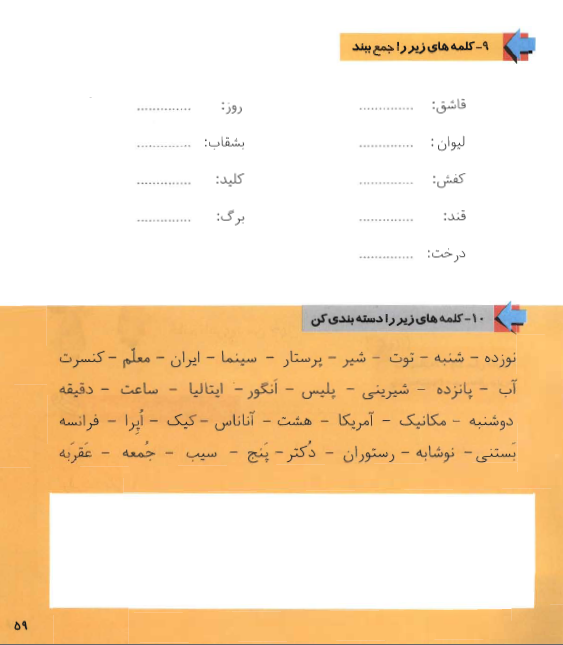 مراجعة
جمع الكلمات .... قاموس موسع